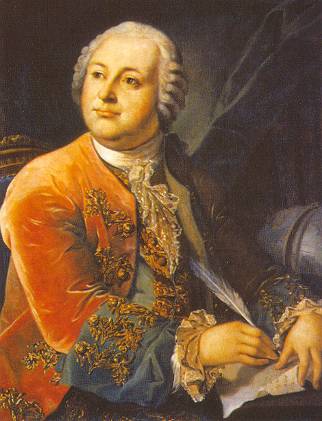 Михаил Васильевич Ломоносов
1711 - 1765
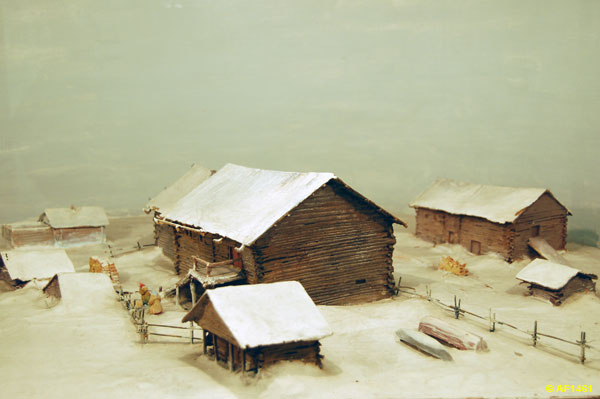 Ломоносов Михаил Васильевич 
1711 г.рожд.
с. Мишанинское Архангельской губернии. Родился в крестьянской семье помора.
С 10 лет Ломоносов помогал отцу в плаваниях. В 1722 - 1723, обучившись грамоте у дьячка, Ломоносов пристрастился к чтению.
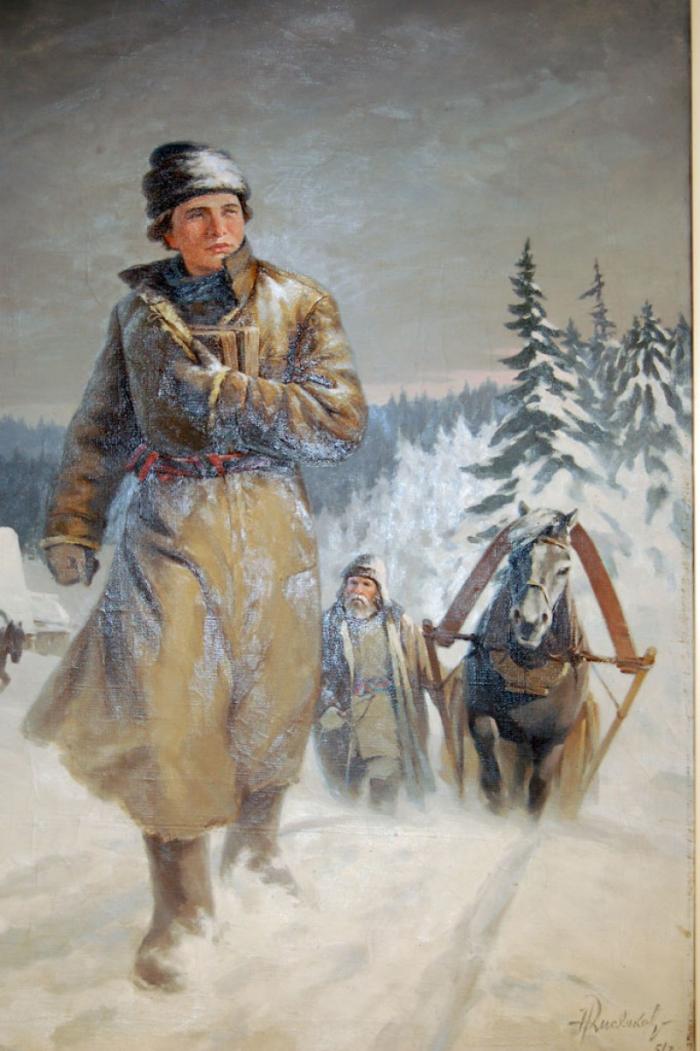 "Грамматику" Мелетия Смотрицкого и "Псалтырь" Симеона Полоцкого Ломоносов называл "вратами своей учености".
В 1730 г. Ломоносов ушел пешком с рыбным обозом в Москву.
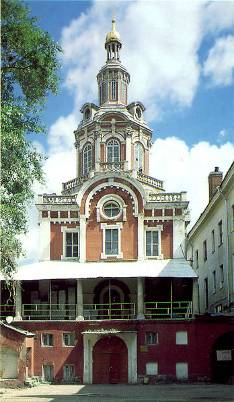 Поступил в Славяно-греко-латинскую академию, где в крайне тяжелых материальных условиях за 5 лет прошел 12-летний курс и был зачислен в Петербург, академию наук.
В 1736–1741 в числе лучших учеников Ломоносов был отправлен в Германию для обучения "горным наукам".
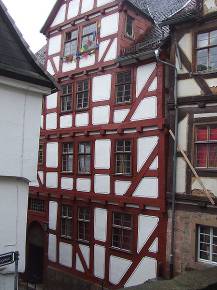 Московская славяно-греко-латинская академия.
Дом, в котором Ломоносов жил в Марбурге
С 1742 стал адъюнктом физики Петербургской академии наук и приступил к научной деятельности. 
В 1745 Ломоносов стал профессором химии и создал первую в России химическую лабораторию.
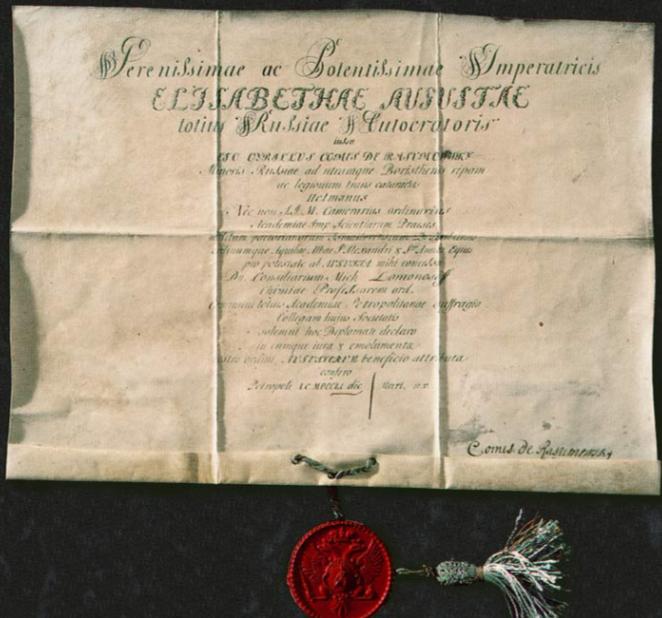 Диплом 
профессора химии Ломоносова М.В.
1755 год - 
М.В.Ломоносов "Российская грамматика".
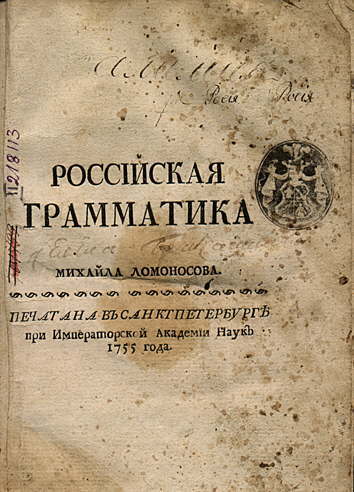 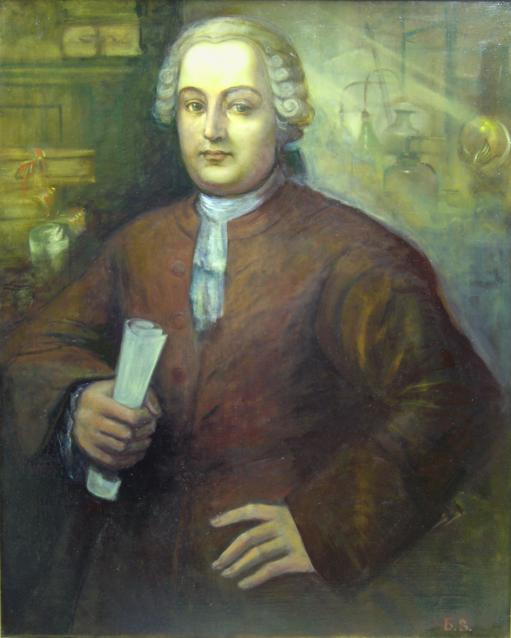 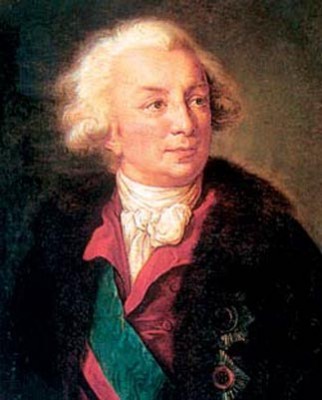 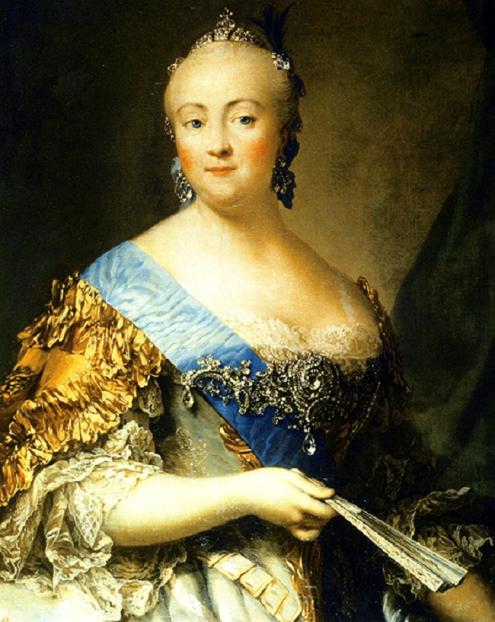 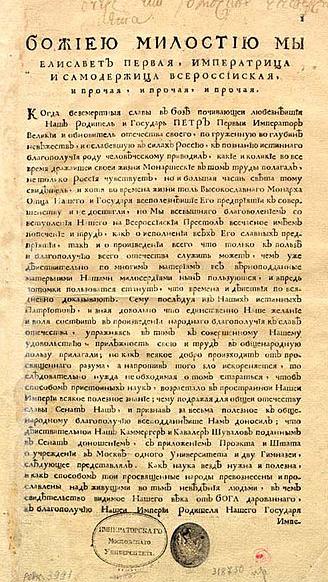 12(25) января 1755г. – указ императрицы Елизаветы Петровны о создании университета в Москве. Первый куратор – Шувалов Иван Иванович
Декрет о создании университета
1755г. – создание Московского университета.   25 января – Татьянин день (день всех студентов).
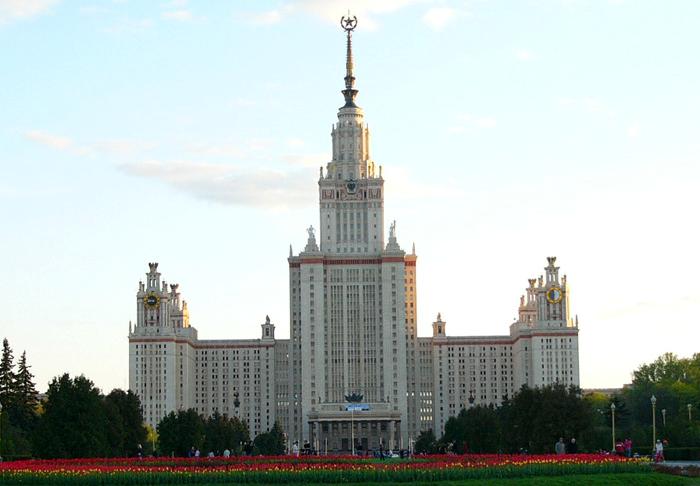 Научные интересы Ломоносова энциклопедичны: - он занимался химией, физикой,- астрономией, минералогией, - геологией и почвоведением,                                                    географией, - картографией, обогатив их своими                                                   открытиями,- стал основателем новых наук                       (физической химии и др.); - создал новые приборы для геодезии,                                       метеорологии и др.
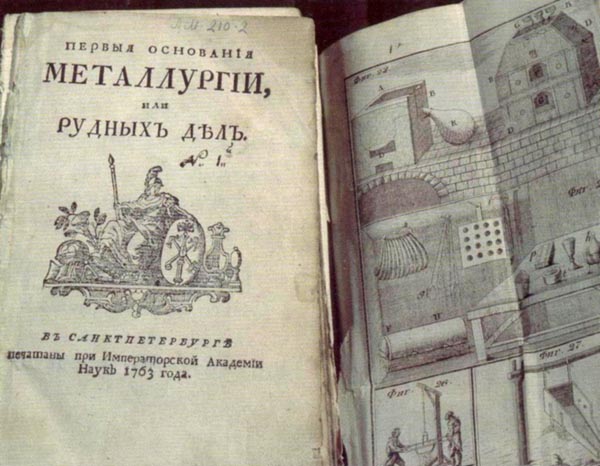 М.В. Ломоносов «Первые основания металлургии или рудных дел» 1742 г.
Издано в 1763 г.
Перечень различных рецептов в области металлургии, сведения о рудах, металлах и горючих ископаемых, поисковые признаки для рудных месторождений.
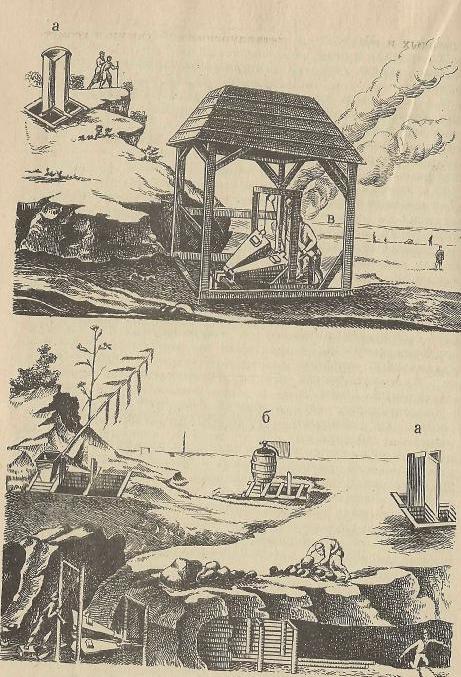 Иллюстрации к книге М.В. Ломоносова "Первые основания металлургии или рудных дел" (рудничные вентиляционные установки)
Работы были написаны для мастеров горного дела и явились замечательным пособием для многих поколений русских горняков и металлургов.
1756г. -   первые опыты по обжиганию металлов в закрытом сосуде (Закон сохранения вещества).
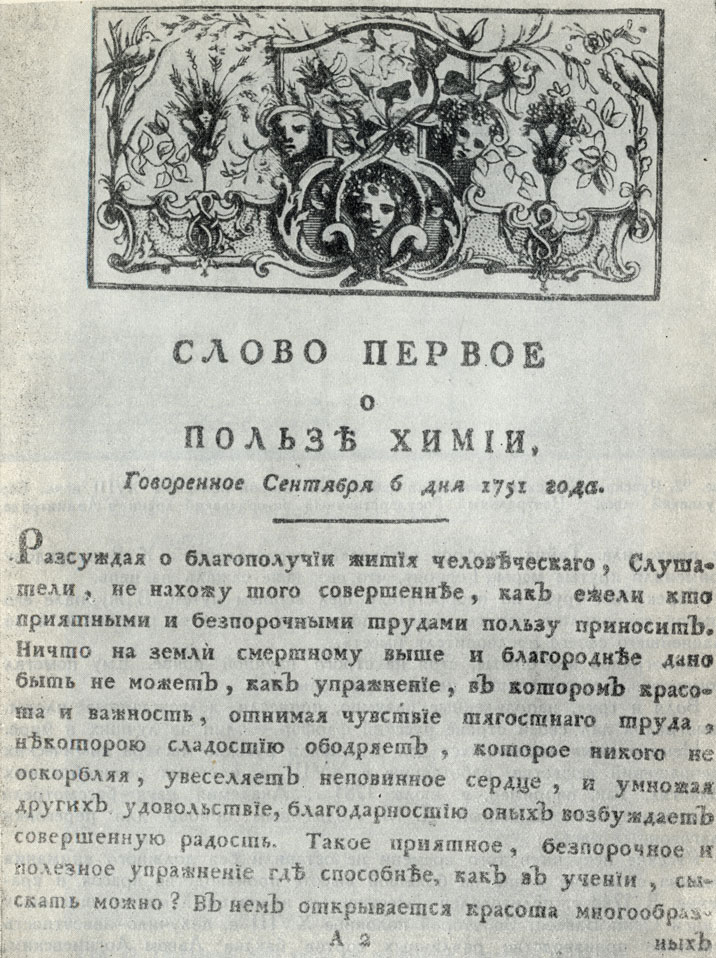 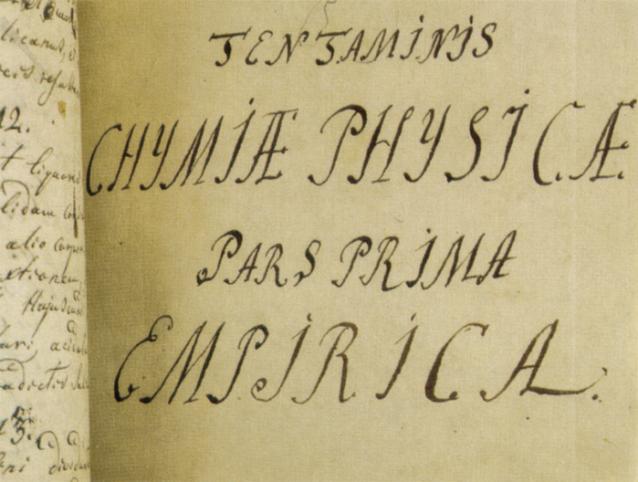 «Введение в истинную физическую химию». 
Рукопись М. В. Ломоносова.1752
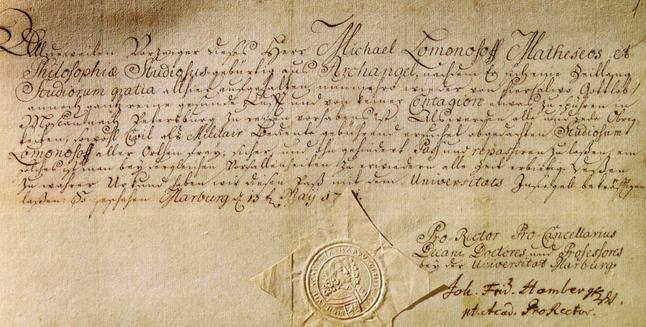 1753 год – М. В. Ломоносов «Слово о явлениях воздушных…».
1748 - М. В. Ломоносов работа "Опыт теории упругости воздуха", где объяснял упругость газов движением их частиц, таким образом вплотную подойдя к теории атомического строения вещества.
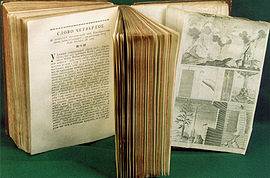 1763 г. -  работа "О слоях земных", где образование земных слоев объясняется сложными процессами, происходящими в природе.
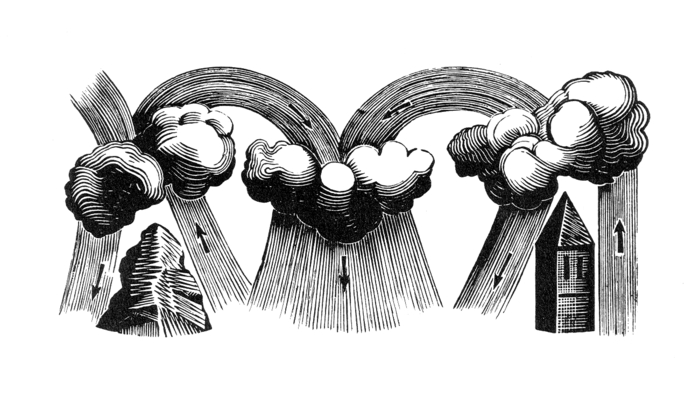 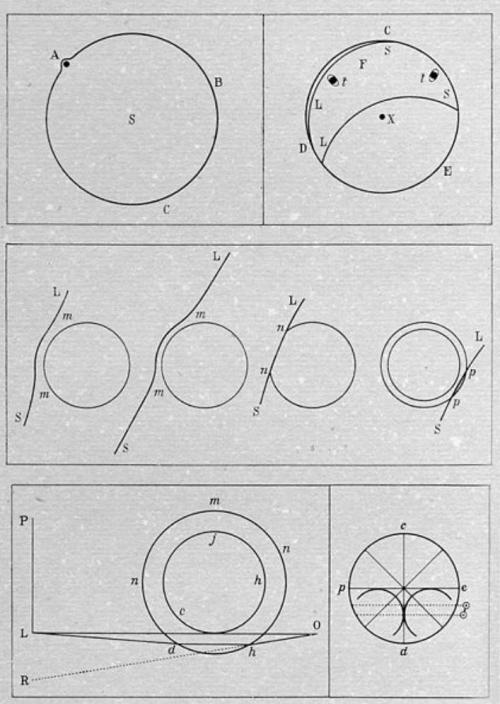 1761-  установил, что Венера окружена атмосферой, сконструировал точный телескоп.
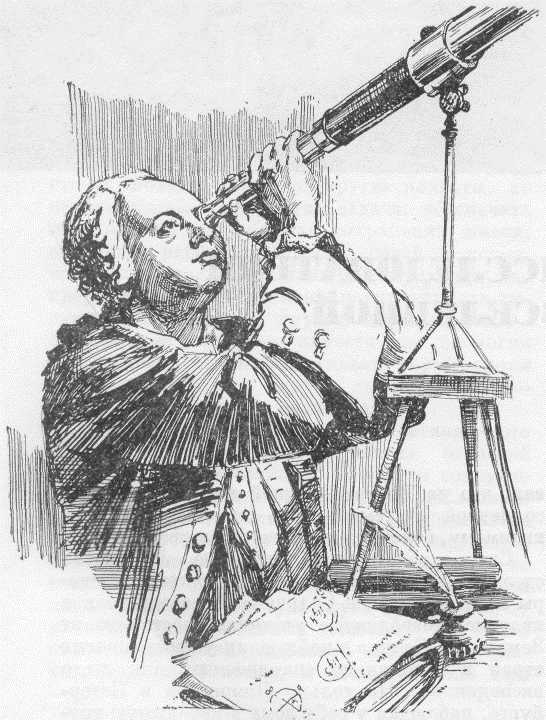 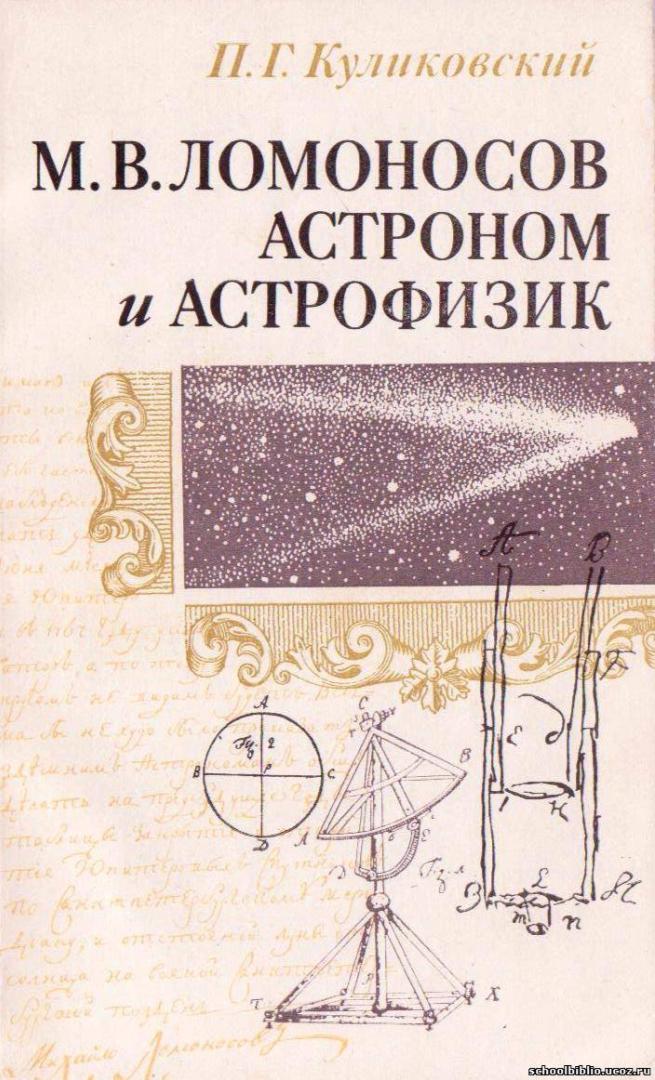 Ломоносов М.В. создал новый тип отражательного телескопа-рефлектора.
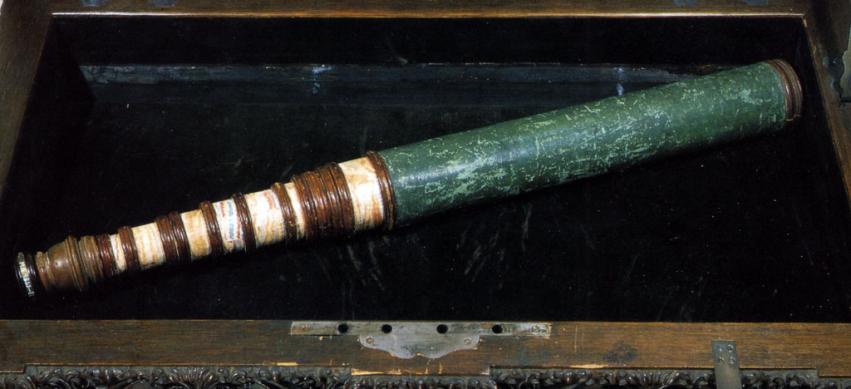 Получил Ломоносов известность и как художник, создатель мозаичных панно. 1754 -  создание мозаичного портрета Петра Первого в Эрмитаже и др. 
Возрождение в России искусства мозаики и изготовления смальты для нее.
Патриотическое панно "Полтавская баталия " ( 1762-1764) в здании Академии наук
Наряду с естественными науками занимался и гуманитарными: литературой, стилистикой рус. языка, историей. 1743 -  "Краткое руководство по риторике».
Переработано в 1748-м.
Положил начало научному изучению русского языка.
Эта и другие работы утверждали теорию "трех штилей" в русском языке (высокого, среднего, низкого).
Разделение происходило по жанрам:Например, высокий стиль - ода, трагедия, низкий - комедия и т. д.
 По языковым средствам:
Например, для высокого стиля была характерна торжественность, которая достигалась при помощи церковнославянизмов и прочих архаических языковых средств.
По предметам изображения:
Например, ода могла описывать только события великого исторического значения и изображать только великих людей - царей, императоров и прочих.
Как поэт Ломоносов был крупнейшим представителем русского классицизма. 

Оды– "На взятие Хотина" (1739), – "На день восшествия на престол императрицы Елизаветы Петровны" (1747),–  "Вечернее размышление о божием величестве" (1751), – "Письмо о пользе стекла" (1752) и др. пропагандируют преобразовательную деятельность Петра Первого, воспевают науку, национальную культуру России.
1747 -  Ода «На день восшествия на престол Елизаветы Петровны»
В оде Ломоносов прославляет молодую Елизавету, рисует образ просвещенного монарха, которая покровительствует наукам и искусствам, приближает к себе образованных и разумных людей.
За это произведение Ломоносов был награждён двумя тысячами рублей. 

Так как в казне на тот момент были только медные деньги, награда была выдана именно ими.

 Для того чтобы доставить награду Ломоносову, потребовалось два воза.
1760 -  избран членом Шведской Академии наук. 
Выход "Краткого Российского летописца с родословием", положившего начало научному изучению истории.
1764 -  избран почетным членом Болонской Академии наук.   1766 - М. В. Ломоносов - "Древняя Российская История", которая сыграла огромную роль в развитии русской историографии.
4(15) апреля 1765 – М. В. Ломоносов умер в Петербурге, похоронен на кладбище Александро-Невской лавры.
Мост Ломоносова через Фонтанку. Санкт-Петербург
Памятник М. Ломоносову в Санкт-Петербурге. 1986
Памятник Ломоносову на родине
"Ломоносов был великий человек. Между Петром I и Екатериной II он один является самобытным сподвижником просвещения. Он создал первый университет. Он, лучше сказать, сам был первым нашим университетом…"  			     А.С. Пушкин